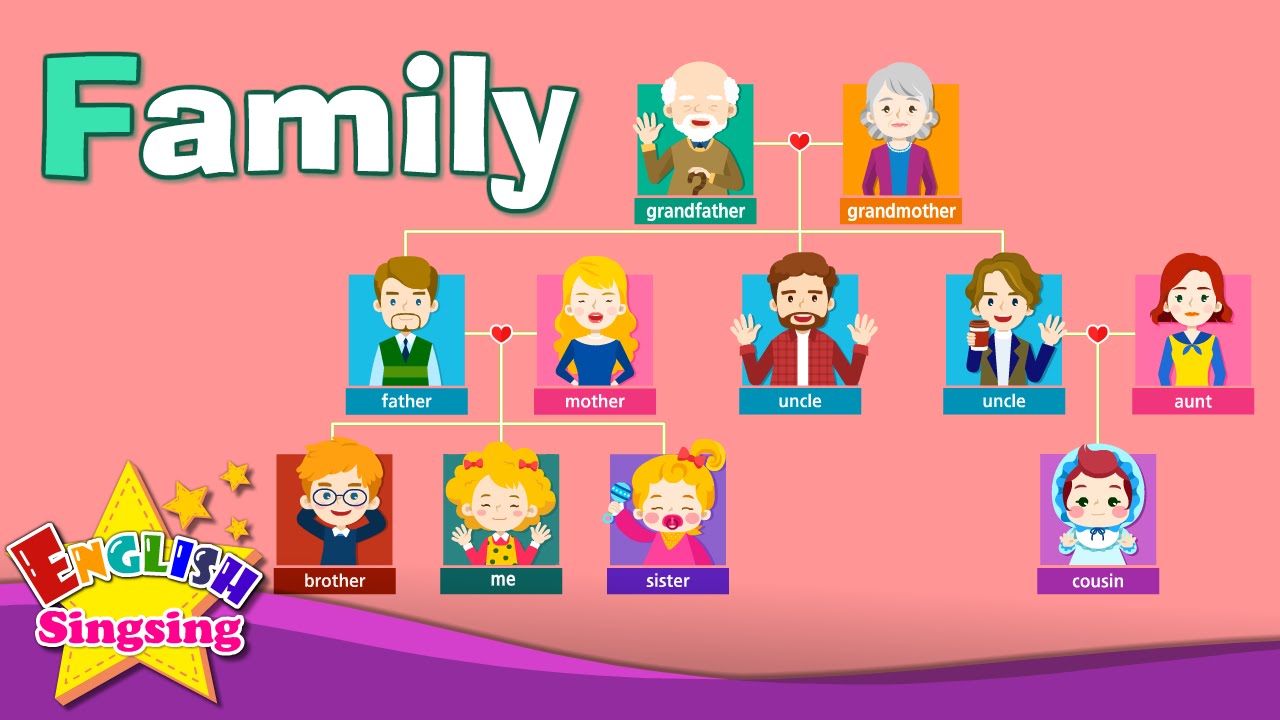 VOCABULARY
My family = Η οικογένειά μου 
Children = παιδιά 
Mum = μαμά 
Dad = μπαμπάς
Brother = αδερφός
Sister = αδερφή
Grandmother= γιαγιά
vocabulary
Grandfather= παππούς
Aunt= θεία 
Uncle= θείος

GENERAL WORDS
 No = όχι 
Yes=  ναι
Grammar
PERSONAL PRONOUNS 
ΠΡΟΣΩΠΙΚΕΣ ΑΝΤΩΝΥΜΙΕΣ




1.Ι = Εγώ           3.He = αυτός (για άντρα ή αγόρι)
                4.she = αυτή ( για γυναίκα ή κορίτσι)
2.Υου = Εσύ
                5.It = αυτό ( για ζώο ή πράγμα)
ΕΝΙΚΟΣ
grammar
ΠΛΗΘΥΝΤΙΚΟΣ
6.We = εμείς

7.You= εσέις 

8. They = αυτοί , αυτές ,αυτά